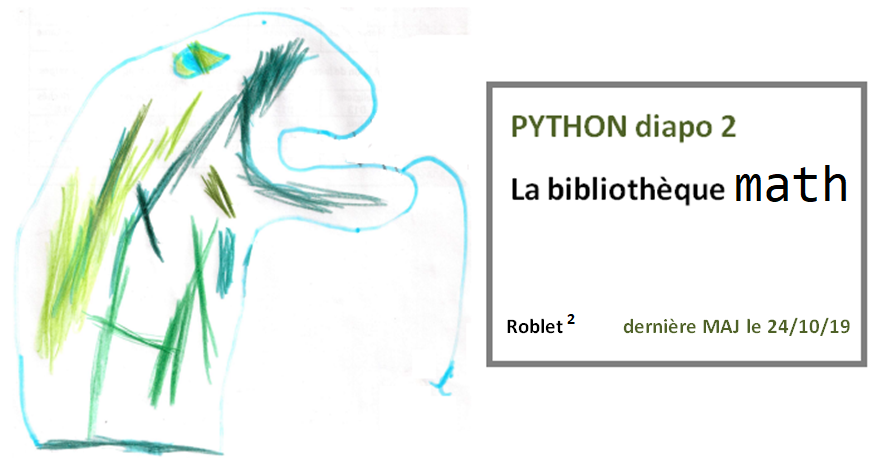 Diapo 2 La bibliothèque
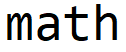 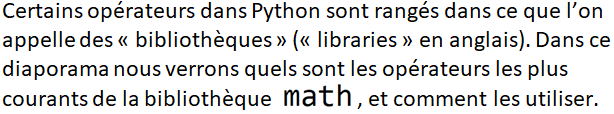 Diapo 2 La bibliothèque
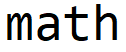 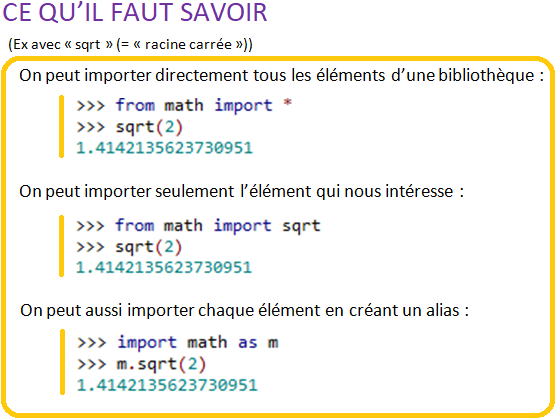 Diapo 2 La bibliothèque
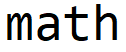 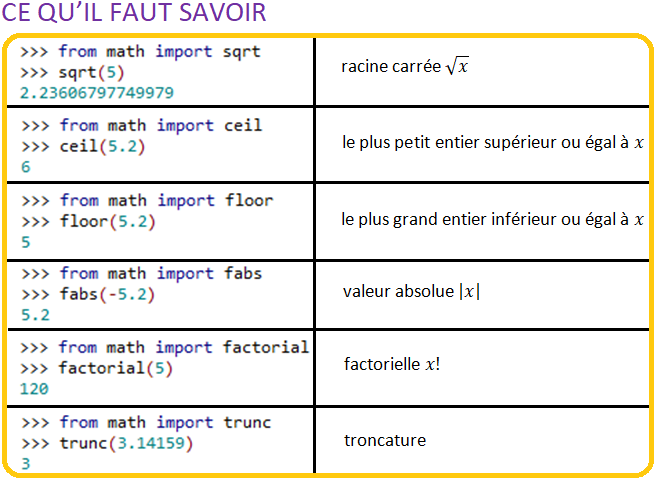 Diapo 2 La bibliothèque
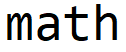 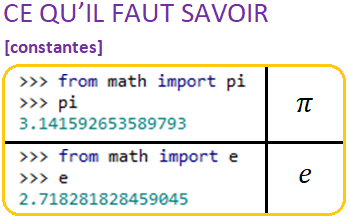 Diapo 2 La bibliothèque
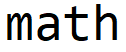 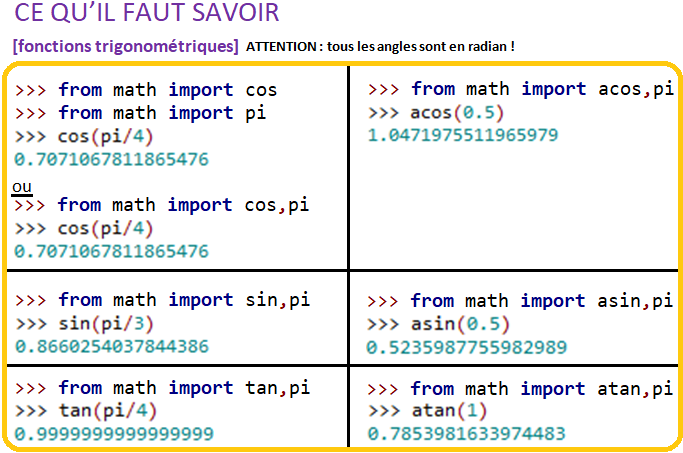 Diapo 2 La bibliothèque
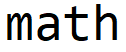 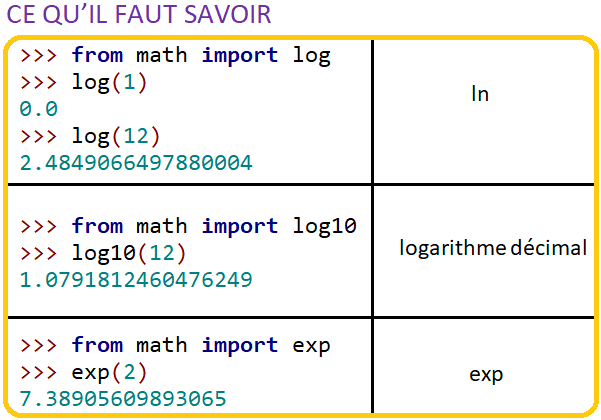